Please delete KSMO LOGO if you don’t use it.
(You can adjust its size and position.)
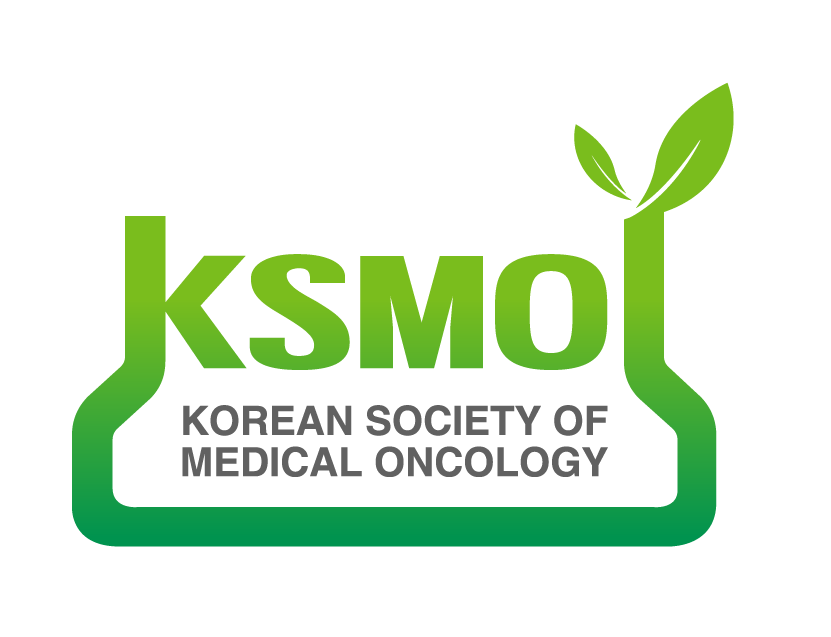 Please enter 
in the text box
Disclosure of Conflict of Interest
Name(s) of the author(s): OOOO OOOO
Matters requiring disclosure of COI 
with regard to the presentation are as follows:
Consultancy/advisory role for: XXX, Inc.
Patents and royalties from: YYY, Inc.
Honoraria from: ZZZ Corporation
Grant/Research funding from: XXX Corporation
Employee of: YYY Corporation
Other remuneration from: ZZZ Corporation
Contact Email for Inquiries:
Please delete KSMO LOGO if you don’t use it.
(You can adjust its size and position.)
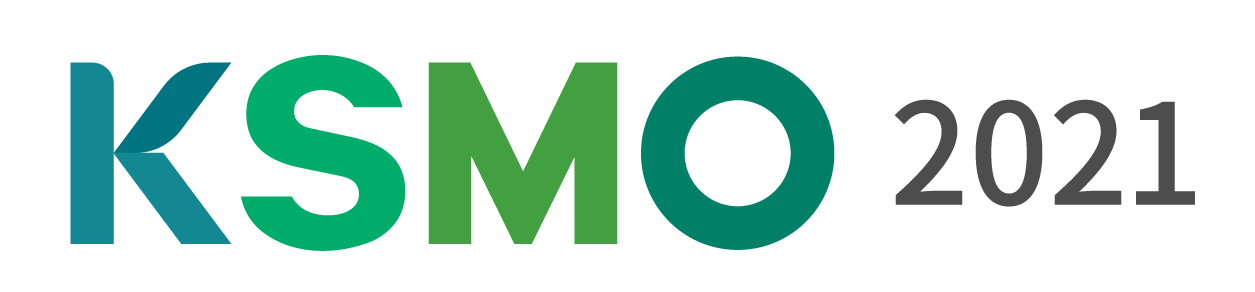 Please enter 
in the text box
Please delete KSMO LOGO if you don’t use it.
(You can adjust its size and position.)
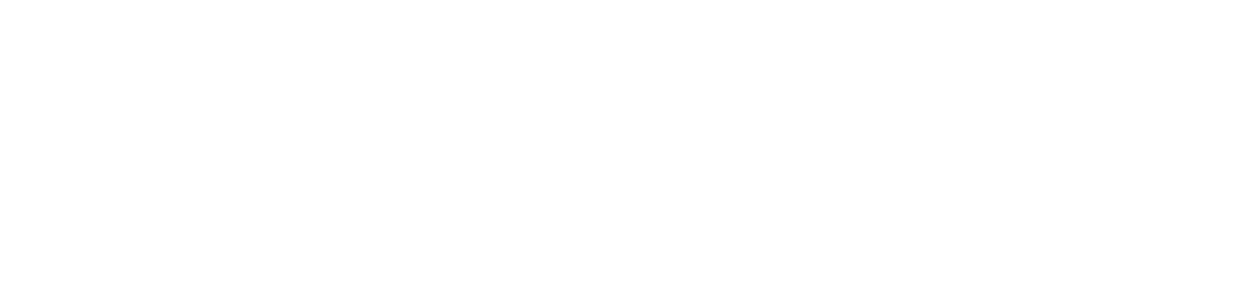 Please enter 
in the text box